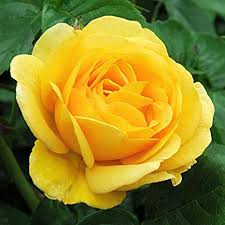 সবাইকে শুভেচ্ছা
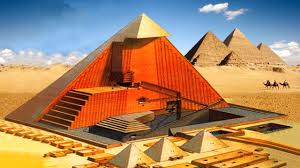 শিক্ষক পরিচিতি
যতীন্দ্র মোহন দাশ
প্রধান শিক্ষক
শান্তিপুর সরকারি প্রাথমিক বিদ্যালয়
সুনামগঞ্জ সদর,সুনামগঞ্জ।
পাঠ পরিচিতি
শ্রেণি: চতুর্থ
বিষয়: প্রাথমিক গণিত
সময়: ৪০ মিনিট
 অধ্যায় : চতুর্দশ
অধ্যায়ের নাম:ত্রিভুজ
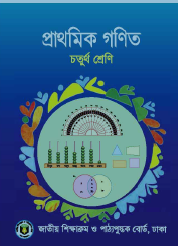 আজকের পাঠ
ত্রিভুজের  সংজ্ঞা  ।
ত্রিভুজের প্রকারভেদ ।
বাহুভেদে ত্রিভুজ কত প্রকার ?
আবেগ সৃষ্টি
গানের মাধ্যমে
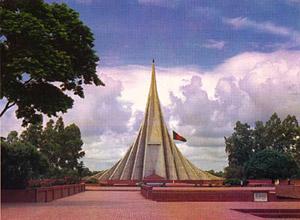 জাতীয় স্মৃতিসৌধ
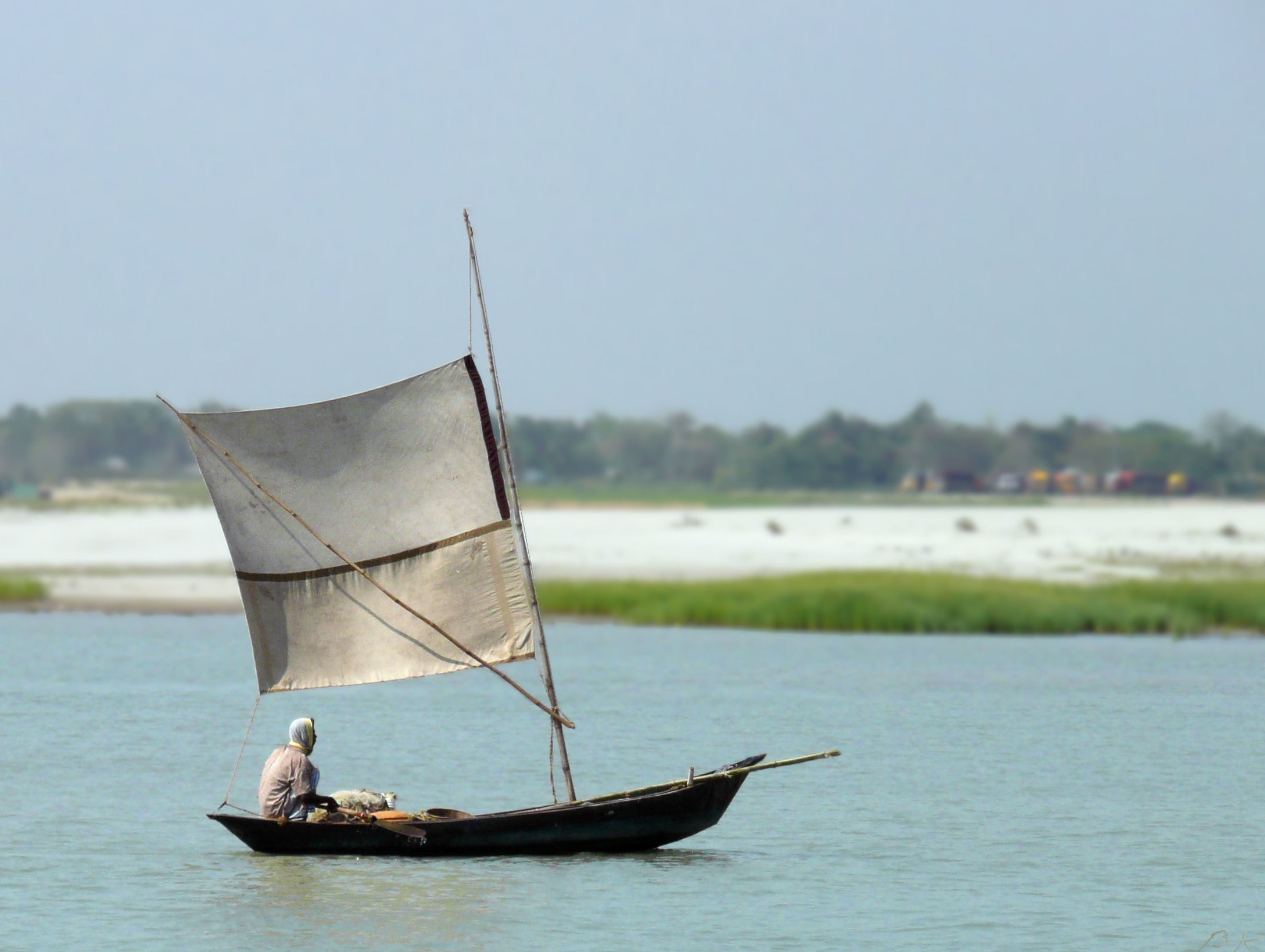 শিখনফল
ত্রিভুজের সংজ্ঞা  বলতে পারবে।
 চিত্র দেখে ত্রিভুজ সনাক্ত করতে পারবে।
 কোনটি কোন প্রকার ত্রিভুজ তা সনাক্ত                 
     করতে পারবে।
 বিভিন্ন প্রকার ত্রিভুজের চিত্র আঁকতে      
     পারবে।
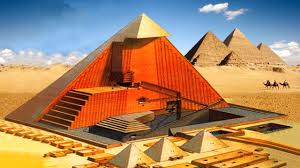 ৬  ইঞ্চি
৬  ইঞ্চি
৬  ইঞ্চি
সমবাহু ত্রিভুজ
যে ত্রিভুজের তিনটি বাহু পরস্পর সমান তাকে  সমবাহু  ত্রিভুজ বলে।
৬  ইঞ্চি
৬  ইঞ্চি
৭  ইঞ্চি
সমদ্বিবাহু ত্রিভুজ
যে ত্রিভুজের দুইটি বাহু পরস্পর সমান এবং একটি বাহু সমান নয় তাকে  সমদ্বিবাহু  ত্রিভুজ বলে।
৫  ইঞ্চি
৬  ইঞ্চি
৭  ইঞ্চি
বিষমবাহু ত্রিভুজ
যে ত্রিভুজের তিনটি বাহুই অসমান তাকে  বিষমবাহু  ত্রিভুজ বলে।
সমদ্বিবাহু
দলীয় কাজ
সমবাহু
বিষমবাহু
একটি সমবাহু ত্রিভুজের চিত্র আঁক ।
সমবাহু
একটি সমদ্বিবাহু ত্রিভুজের চিত্র আঁক ।
একটি বিষমবাহু ত্রিভুজের চিত্র আঁক ।
সমদ্বিবাহু
বিষমবাহু
মূল্যায়ন
১। ত্রিভুজ কাকে বলে ?
২। ত্রিভুজ কত প্রকার কী? কী ?
৩। বাহুভেদে ত্রিভুজ কত প্রকার কী ? কী ?
৪। বাহুভেদে তিন প্রকার ত্রিভুজের চিত্র আঁক ।
বাড়ির  কাজ
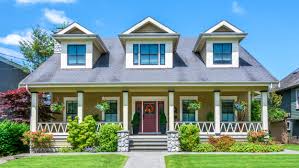 ১। চিত্রসহ সমবাহু ত্রিভুজের সংজ্ঞা দাও?
২। চিত্রসহ সমদ্বিবাহু ত্রিভুজের সংজ্ঞা দাও?
৩। চিত্রসহ বিষমবাহু ত্রিভুজের সংজ্ঞা দাও?
সবাইকে বিদায়
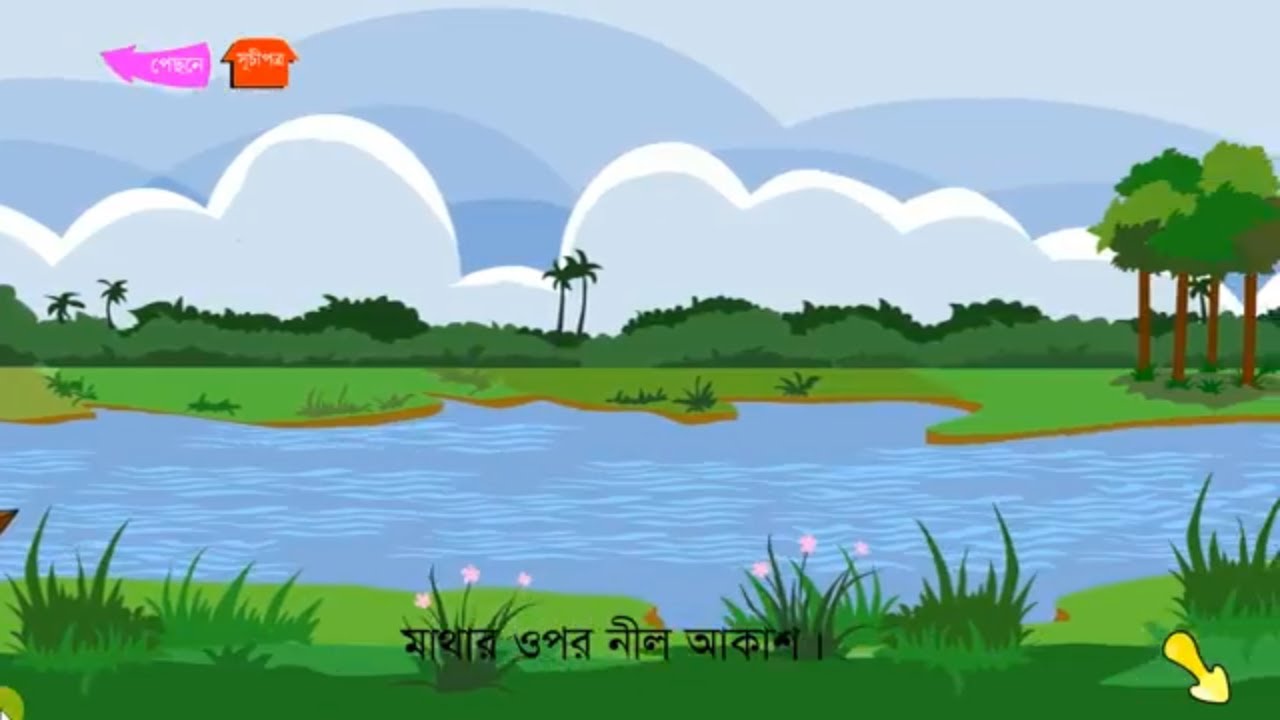